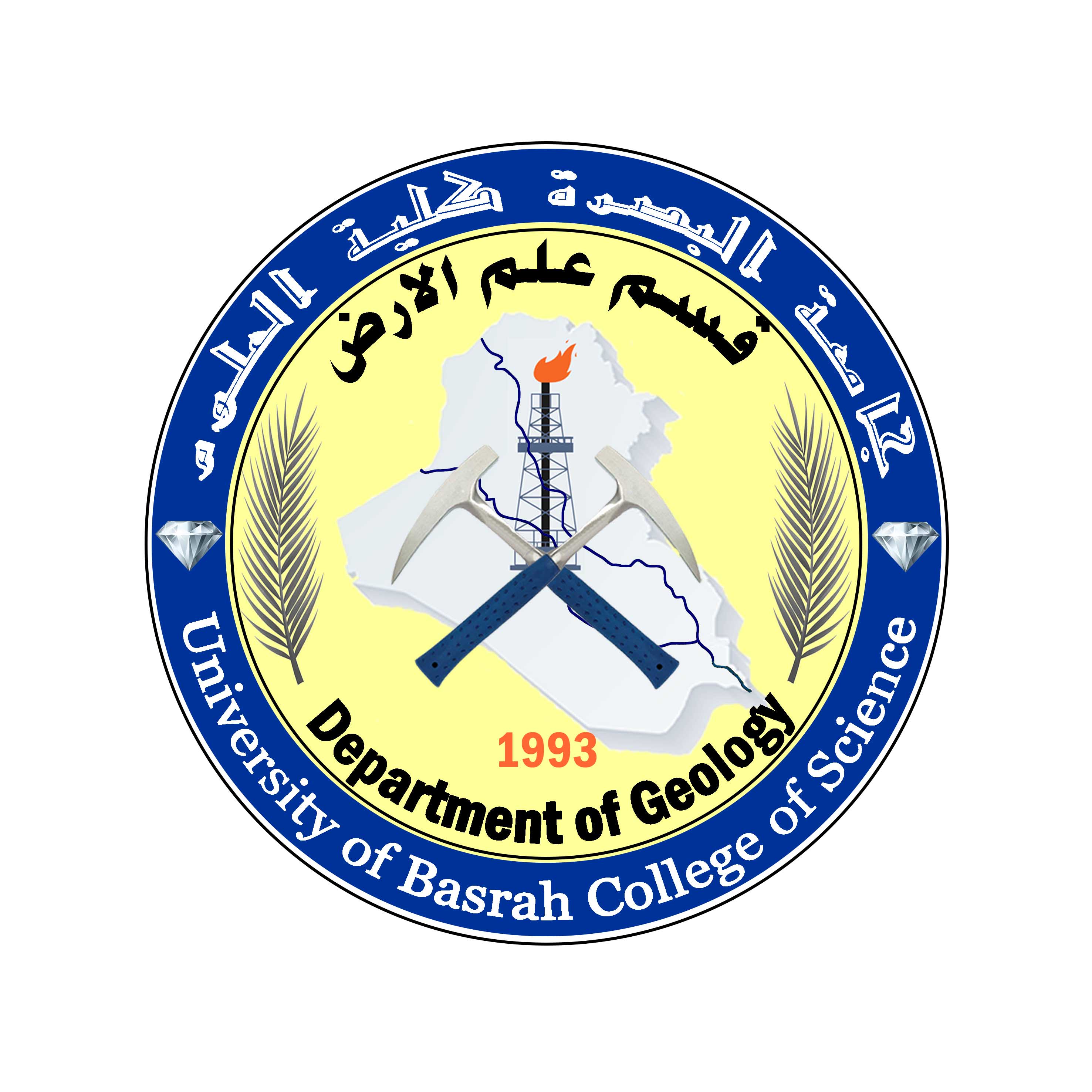 Add your department’s logo(s) here
Add Title
Add Authors’ names
Add Authors' affiliations
1
2
3